Technology and Collaboration:  A Call to Action, Together!
November 4, 2015

Presented by Janhavi Kirtane
Director, Collaborative Health Network
Network for Regional Healthcare Improvement
Aims
Make the case why you (and your organizations) should think about technology and collaboration
Provide an overview of the functionality and design of the HealthDoers Open Community
Answer your questions and get your feedback so we can get started!
2
It’s Nice to Meet You!
Joined the Network for Regional Healthcare Improvement (NRHI) in 2014 to lead the Collaborative Health Network, launched with the support of the Robert Wood Johnson Foundation
Worked for the federal government from 2009-2014 based out of the Office for the National Coordinator for HIT
Acting Director/Dissemination lead for the Beacon Community Program
Member of the HHS Partnership for Patients working group, focusing on care transitions
Working on CMMI Health Care Innovation Awards
Spent 10 years working as a private sector strategy consultant for hospitals and healthcare systems
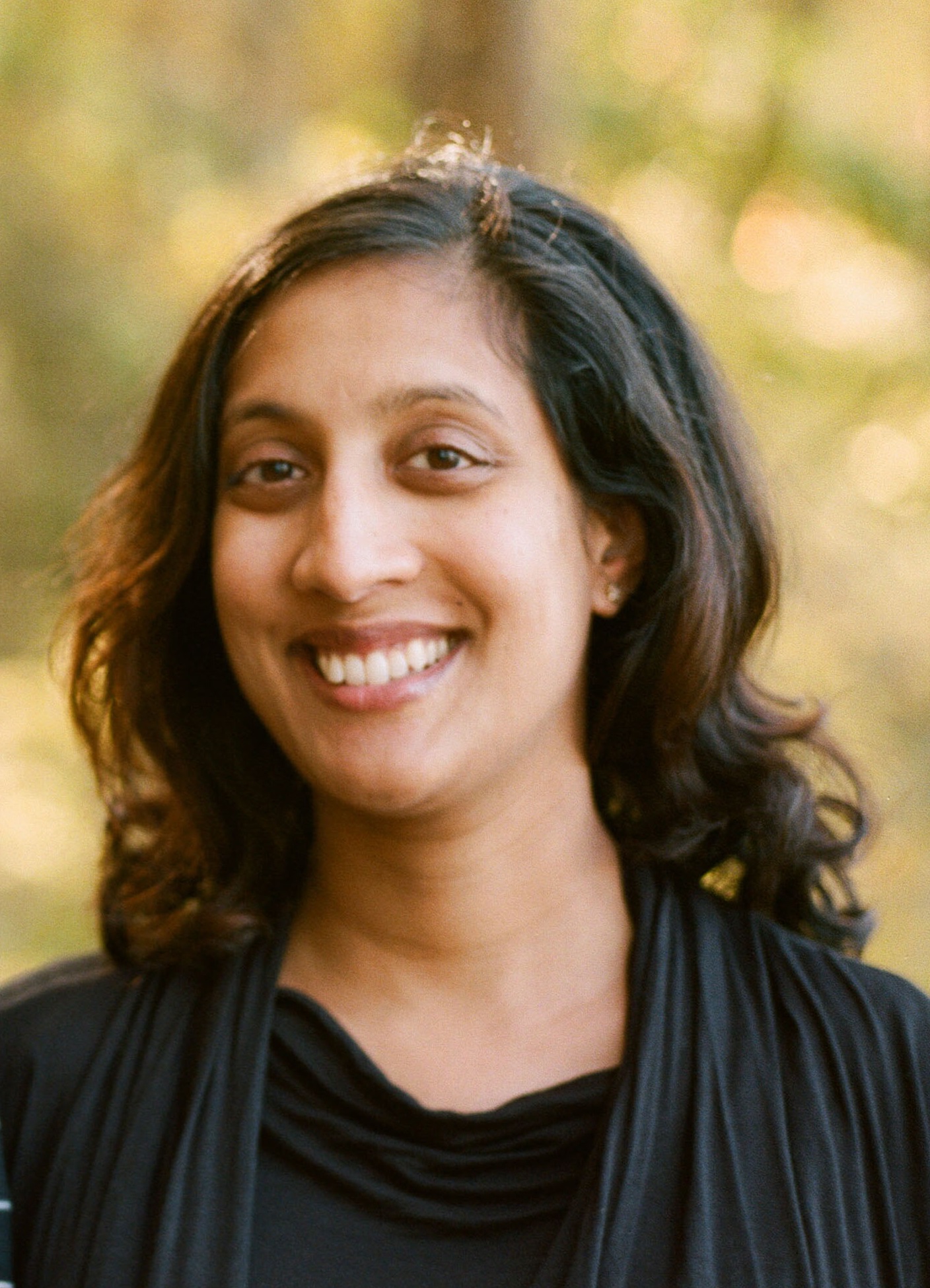 “The world doesn’t change one person at a time.  It changes as networks of relationships form among people who discover they have a common cause and vision of what is possible.   It is critical connection, not critical mass.” Margaret Wheatley
3
How Can Technology Accelerate Collaboration?
1
Moving knowledge Management to “Social Learning”
Best practice and Lessons Learned
Technology + Collaboration = ?
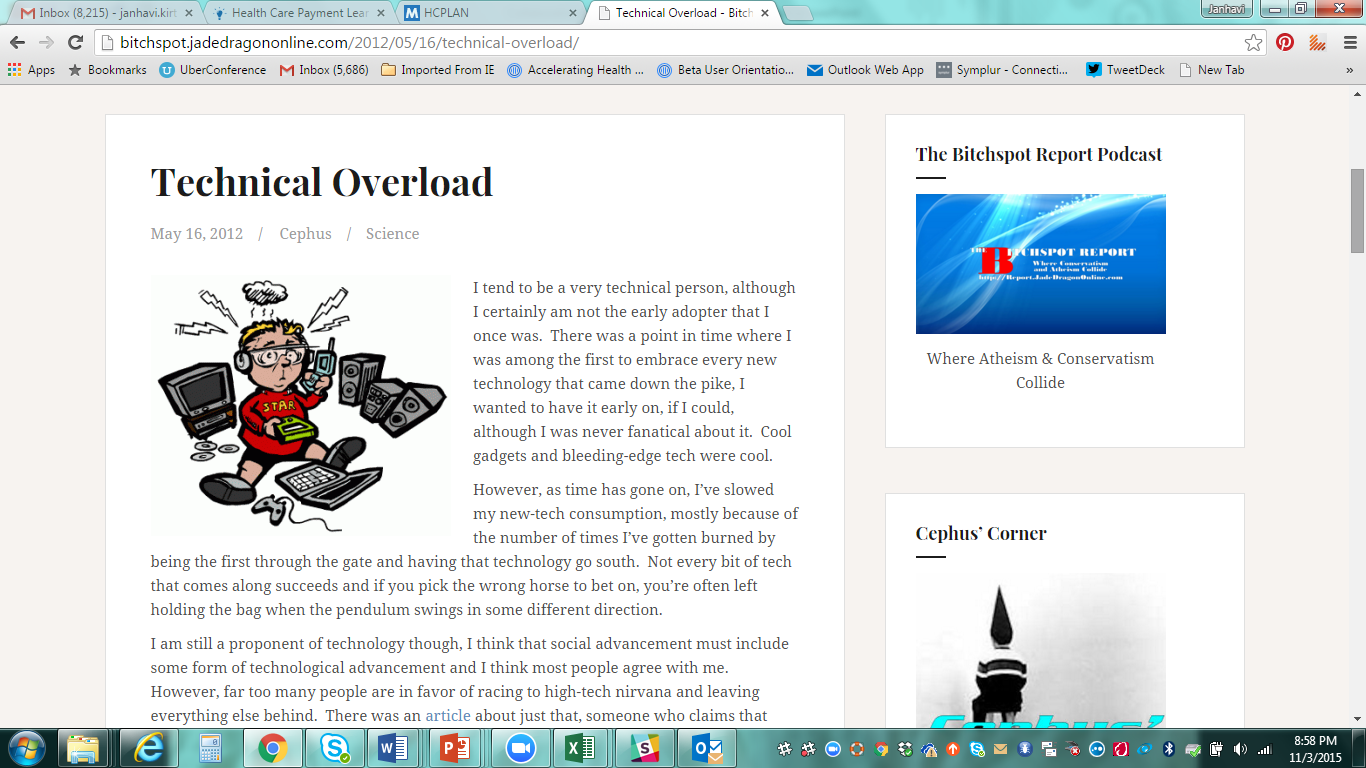 Technology + Collaboration = ?
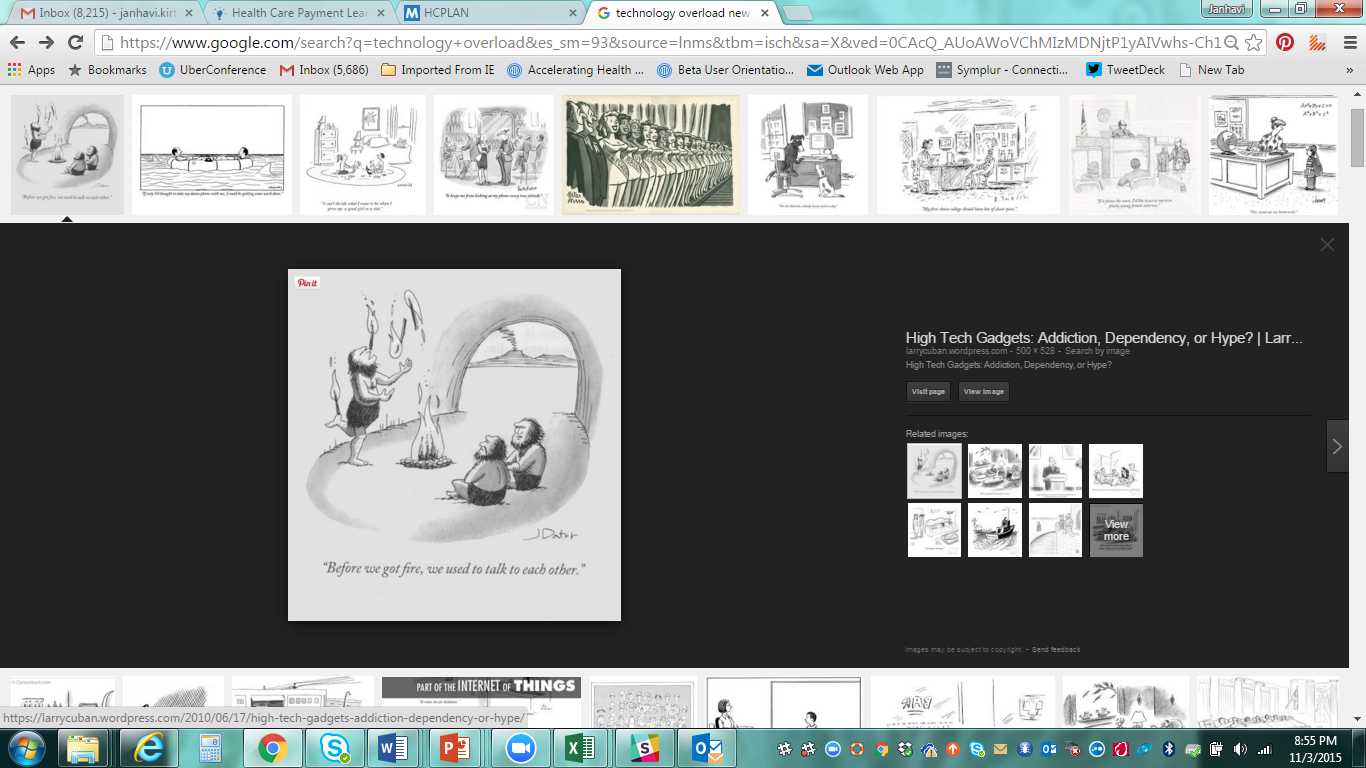 Why do we need to be online?
We recognize the value of in-person convenings to build trust and forge new connections.
But, we are not together all the time, do not always know who in our network might have the answers and guidance we need, and we may not always have opportunities for rising stars to meet and engage with their peers.
“Social tools leave a digital audit trail, documenting our learning journey - often an unfolding story - and leaving a path for others to follow.”

“…online communities are most useful when they address failures in the operation of offline communities.”
From The New Social Learning by Bingham and Conner
Online Knowledge Management Vs. Social/Collaborative Platforms – We Need Both!


Knowledge Management
Social/Collaborative Platforms
Storage of files
Centralized organization of materials
Emphasis on finished products and content
Technology to support organization of specific materials
Unintended consequence: networks tied to content may not have a home post program
Ex: Beacon, AF4Q and many others
Post, comment, “like” – finished or unfinished content
Emphasis on relationships as a way to get information
Teach all, learn all – knowledge is everywhere
Technology to support capture of insights/questions as you go, collaboration, and links to people
Unintended consequence: technology could seem like too much of a commitment
8
We’re Seeing the Shift Happen as Corporations Seek to Tap Into Depth of Knowledge and Wisdom in their Ranks…and it’s coming to Healthcare Improvement!
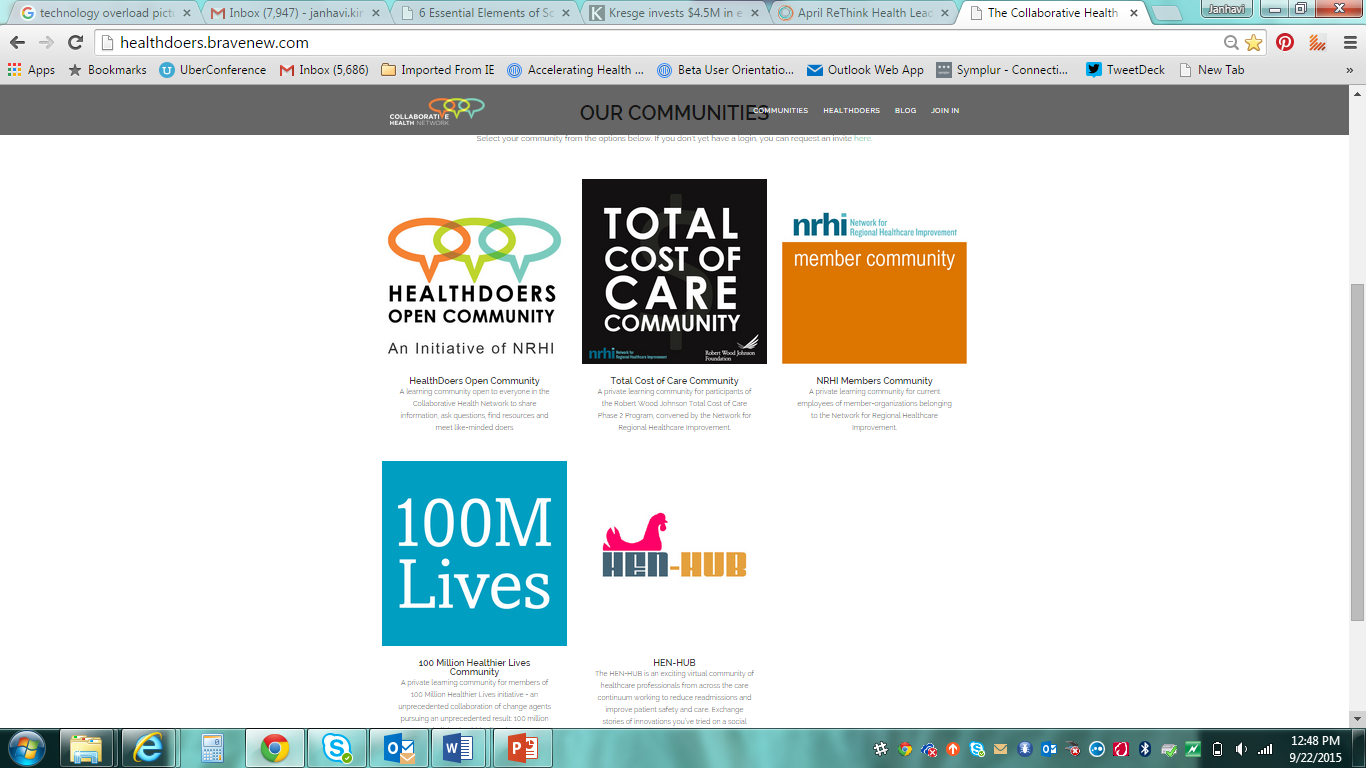 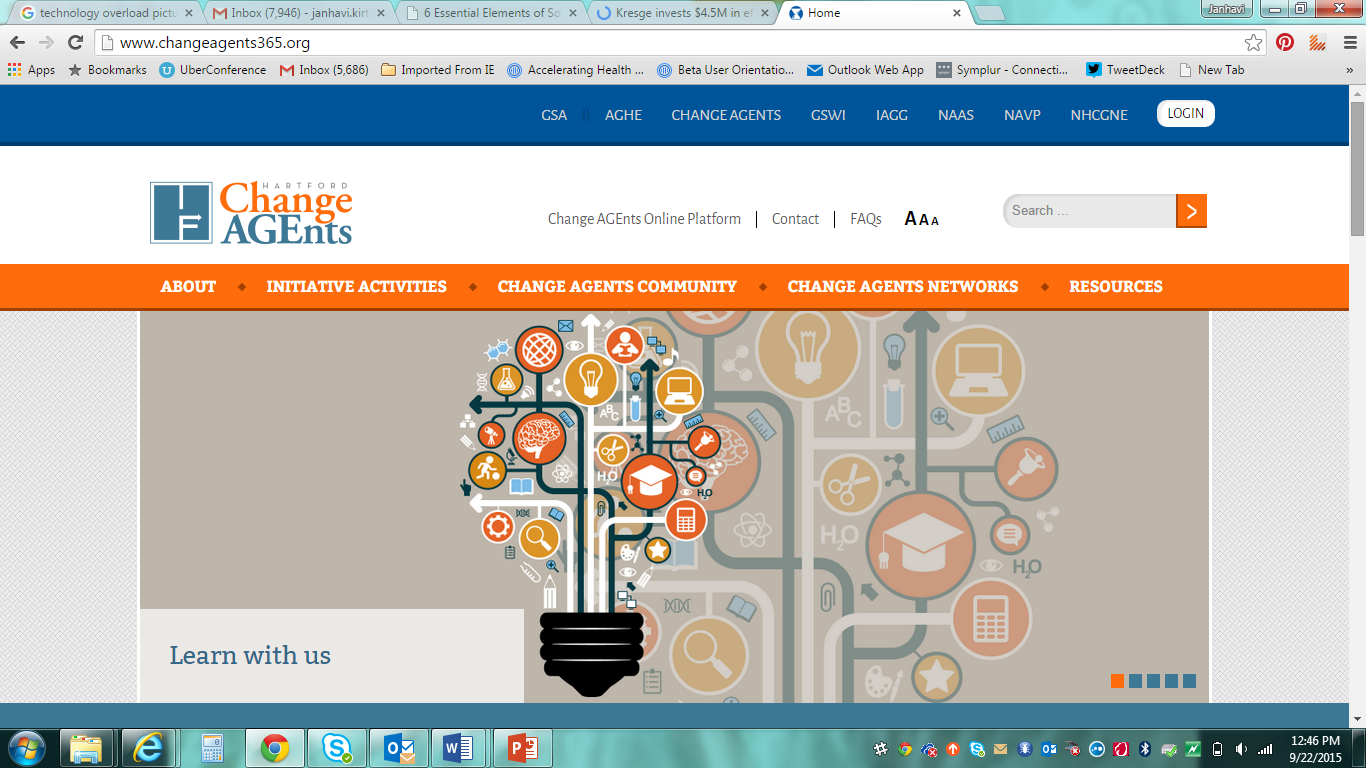 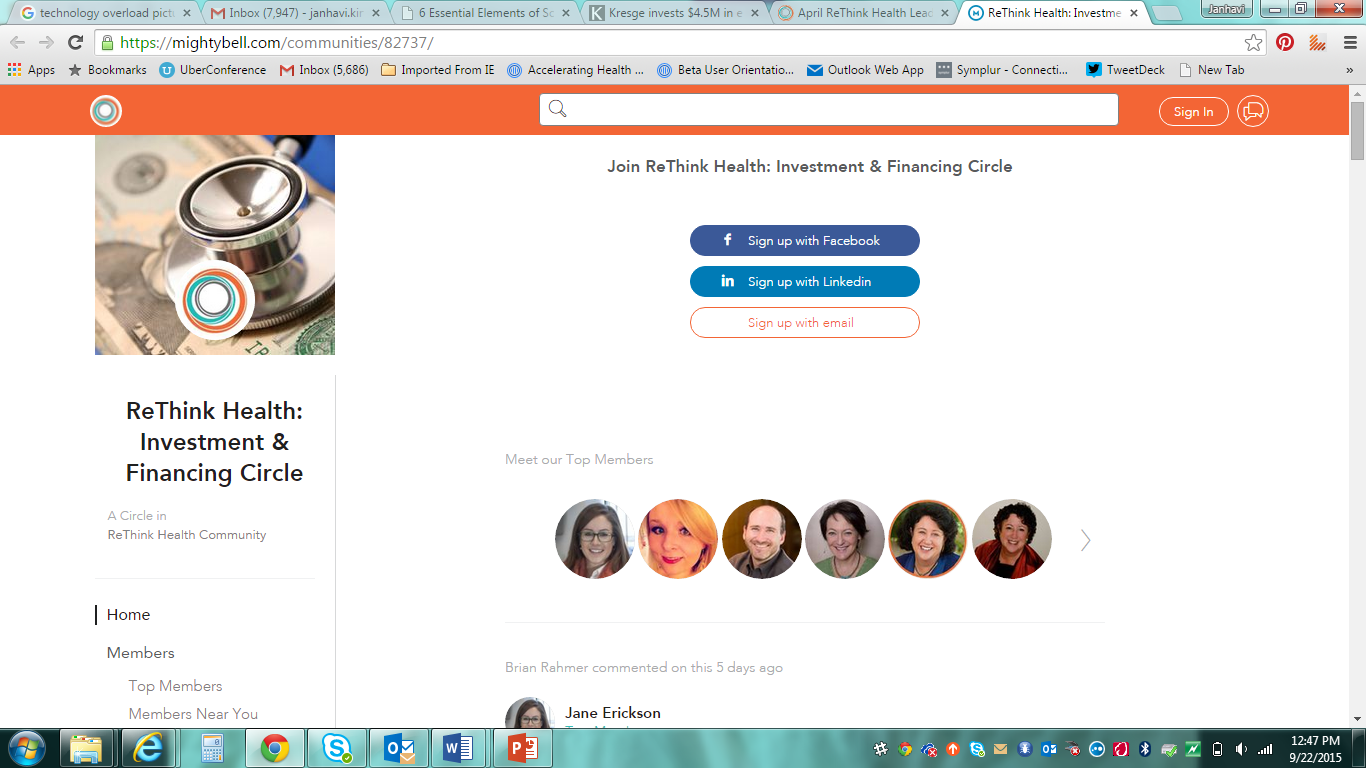 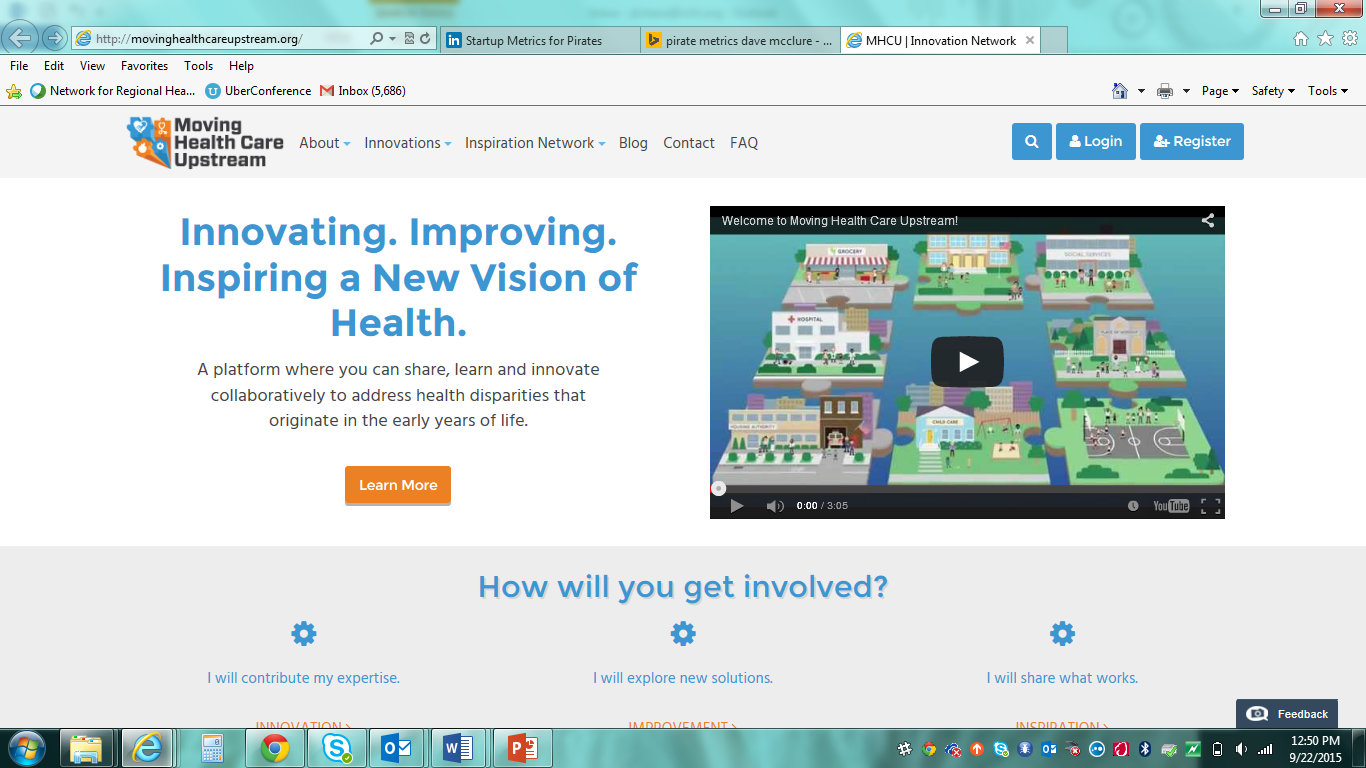 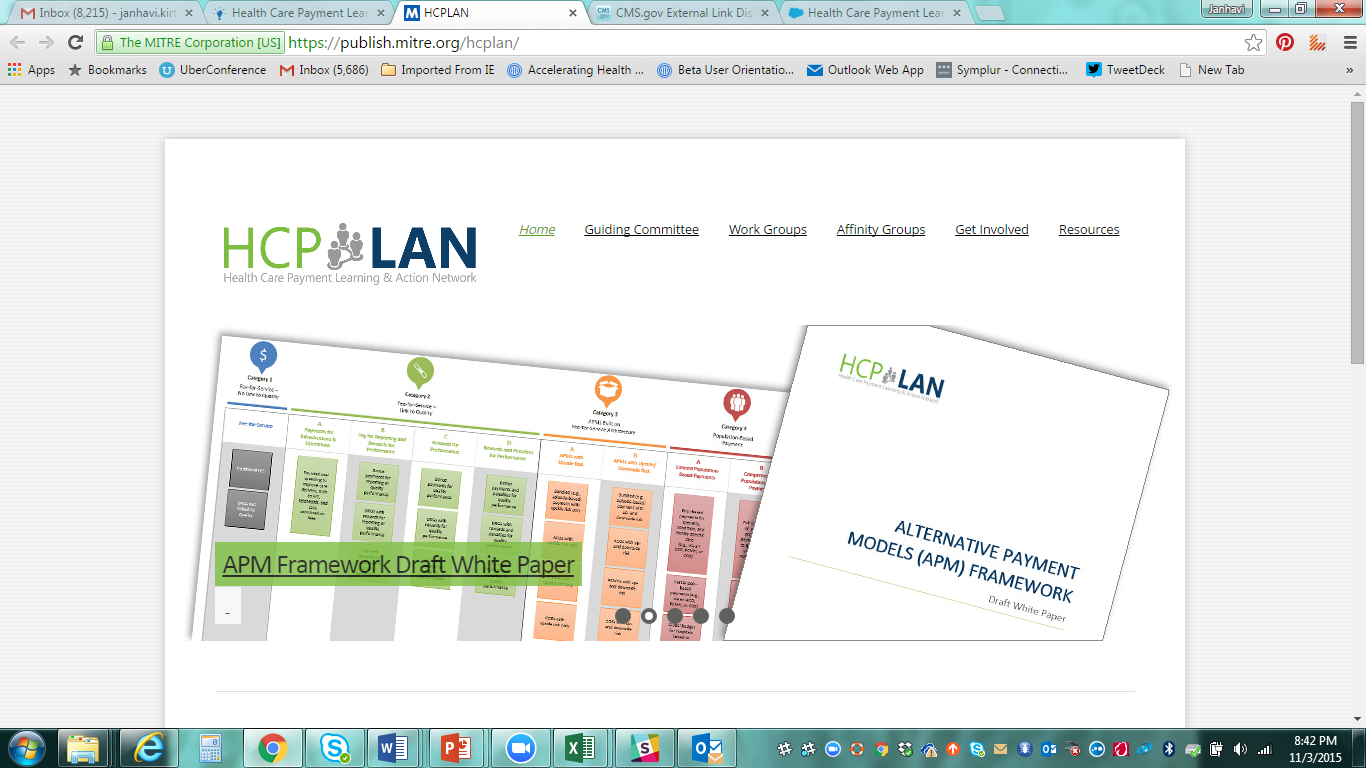 This is quickly evolving space, there is no one solution or vendor that is doing this perfectly, but a convergence on an agreed upon set of functions that work well for people: Facebook functionality (posting, commenting, liking), calendars, search, directories.
9
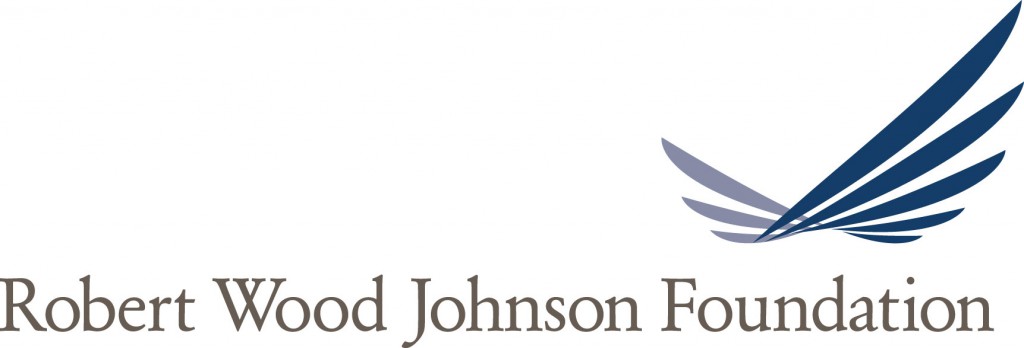 The Collaborative Health Network provides trusted peer-to-peer forums and programming to support “HealthDoers” working to improve community health and healthcare. The Robert Wood Johnson Foundation selected the Network for Regional Healthcare Improvement to launch this initiative to ensure that a broader network of individuals and organizations learn about and apply the multi-stakeholder approach, so that no one has to start from scratch.  The online and in-person offerings of the Collaborative Health Network are designed to rapidly identify and spread what works, foster meaningful connections, and build upon existing efforts.  Participant feedback and energy directly inform network priorities and offerings. Join the Collaborative Health Network by visiting www.healthdoers.org and follow #healthdoers on twitter.
10
The Foundation of the Collaborative Health Network is the HealthDoers Platform
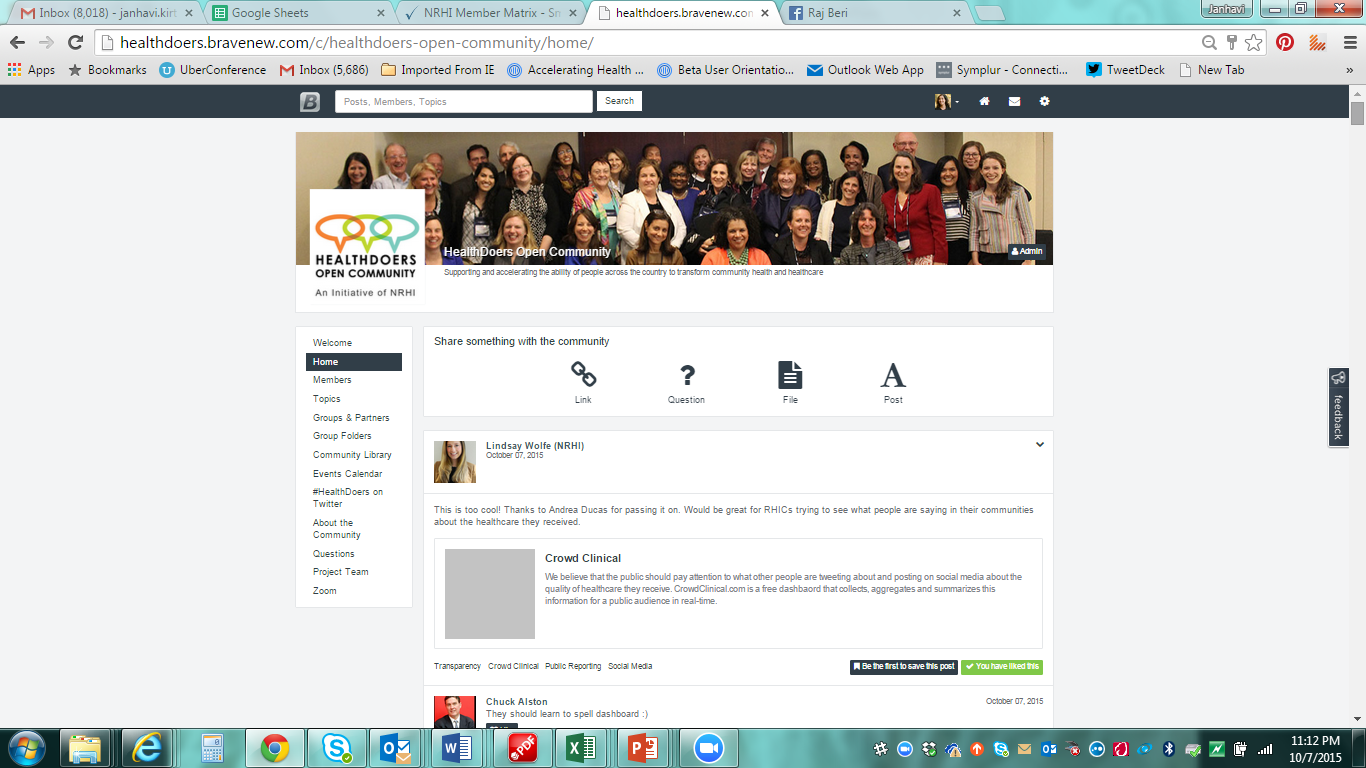 Sharing
Library
Calendar
Like/Comment
HealthDoers Open Community Overview – Major Topics and Groups (so far – evolves based on interest)
Expert library
News and updates about transparency
Center for Healthcare Transparency
Transparency
HealthDoers 
Open Community
Discussion group for Wellville 5
Curated resources
AF4Q alumni
Upstream/multi-sector programs
Community Programs
Total Cost of Care
Lessons learned
Resources
Public group of grantees
Collaborative Leadership & Stewardship
Payment Reform
LAN echo partner
Regional experiences
Affinity group(s)
Expert libraries for resources
Consumer Engagement
Don’t Start from Scratch
Patient engagement
Consumer involvement in boards
AF4Q lessons learned
Tools and resources
Funding announcements
Experts you should know about
12
Collaborative Health Network Vision:  Provide a broader platform for connection and learning across the ecosystem
Wellville
HealthDoers 
Open Community
(Open to All)
AF4Q Alumni
Choosing Wisely
100 Million Healthier Lives
NRHI Member Community
Iowa HEN-HUB
And MORE!
[Speaker Notes: AFTER DEMO: What niche might this fill for you? 

Lead group discussion (just them talk and brainstorm) about the AF4Q consumer group to date – what do they want to continue? How can we support them? Explain how we empower them to use the tools we offer to continue the work. (collaboration folders; libraries; ZOOM meetings; coffee chats; bring in experts;)]
Lesson 1 - Keep it Simple:  This Cannot be One More Thing or Technically Overwhelming (Cue the Community Manager!)
Connect the on-line with the in-person (or virtual programming – today!) by posting meeting materials, follow up questions etc.
Don’t try to replace something that works IRL with something online
Reduce technical confusion – let’s start with some basic options
Create habits with a steady cadence, e.g., weekly email every Thursday, topic prompts, webinars
Support and nurture those who are most comfortable, but also figure out how to make it interesting and required to show up, i.e., exclusive expert commentary, the go-to place for materials, etc.
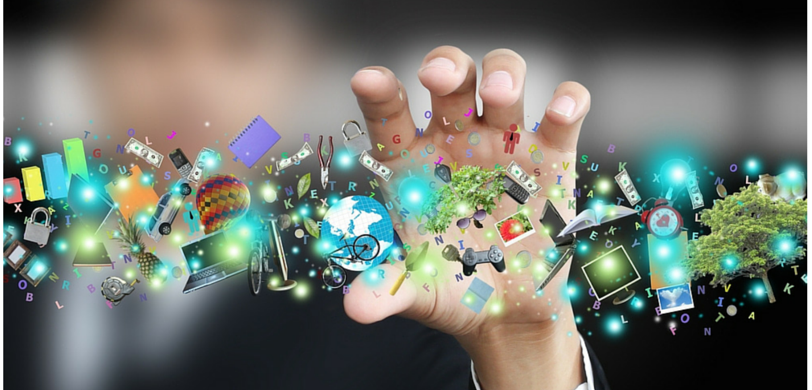 14
Lesson 2 - Love your lurkers and your contributors!
Jakob Nielsen’s 1-9-90 Rule
With good community  management, this portion grows > 25-30% and lurking shrinks
Still find value in what they read and learn!
15
Lesson 3 – Technology works for different personas in different ways and EVEYRONE has a role to play
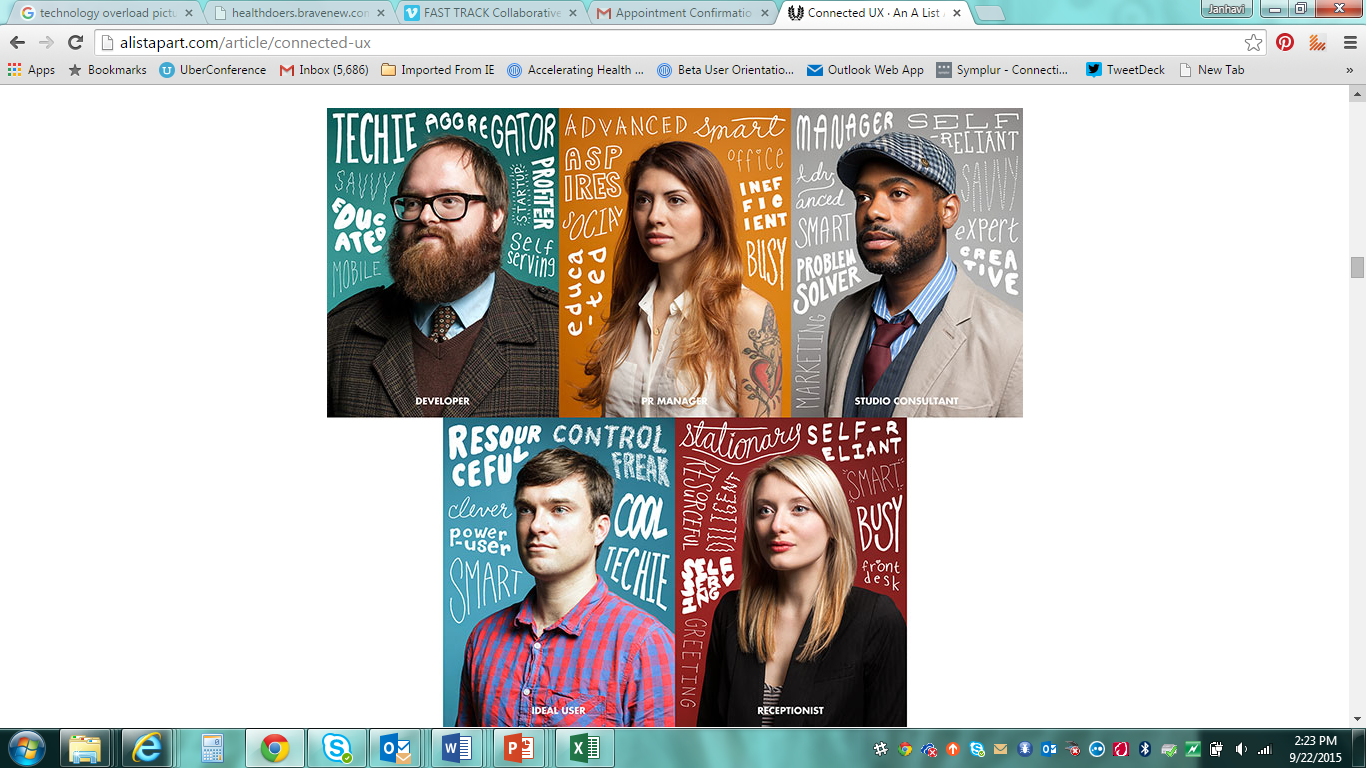 A note about the picture: MailChimp, the email marketing product, has an “ideal customer archetype” (bottom left). We would argue, everyone has a role to play – we just have to find the right match!
Source:  http://blog.mailchimp.com/new-mailchimp-user-persona-research/  by MailChimp’s DesignLab.
16
Lesson 3 - These types of online communities work for different personas in different ways and EVEYRONE has a role to play
17
Lesson 4 – The “perfect” online system doesn’t exist AND we all want slightly different things (so start and do the PDSAs)
Match.com or Angie’s List for healthcare improvement

Can’t we do this on Facebook/I am not using Facebook for work

Can’t we do this on Linked in/I don’t like Linked in

A directory of people and programs

A wikipage

A smart listserve/Keeping this on email will help

A searchable best practice library

A site that blends data, our own QI and online communities

And more…
I
18
Lesson 5 – Be patient on metrics and combine the stories with the data (Two perspectives)
From Community Roundtable
Anecdotal
Basic activities
Activities and content
Behaviors and Outcomes
Engaging content growing in specific areas
Ambassadors/ top posters becoming established
Begin to see how sharing content leads to improvement or saved time
Rhythm of activities is known and observable
Excitement after launch!
Conversations with ambassadors
Logging in and creating profile
Creating posts
Following topics
Align operations with platform
Pirate Metrics from Dave McClure (AARR)
Acquisition
Activation
Retention
Referral
Frequency of visits
Length of visit
User to user referrals
Total invite #
Invite  sign-up page conversion
#profiles completed
# of first posts/comments
19
HealthDoers Open Community Walk Through
2
Now let’s go to the JOIN page
Should receive via email post conference
HealthDoers Open Community Walk Through
2
http://healthdoers.bravenew.com/
Bookmark this Page!
Questions? Thank you!
Walk through of the Open Community  and more orientation videos: https://vimeo.com/134324003
Do you want to chat, share ideas? Are you excited? Please reach out at jkirtane@nrhi.org 
Issues or questions? healthdoers@nrhi.org
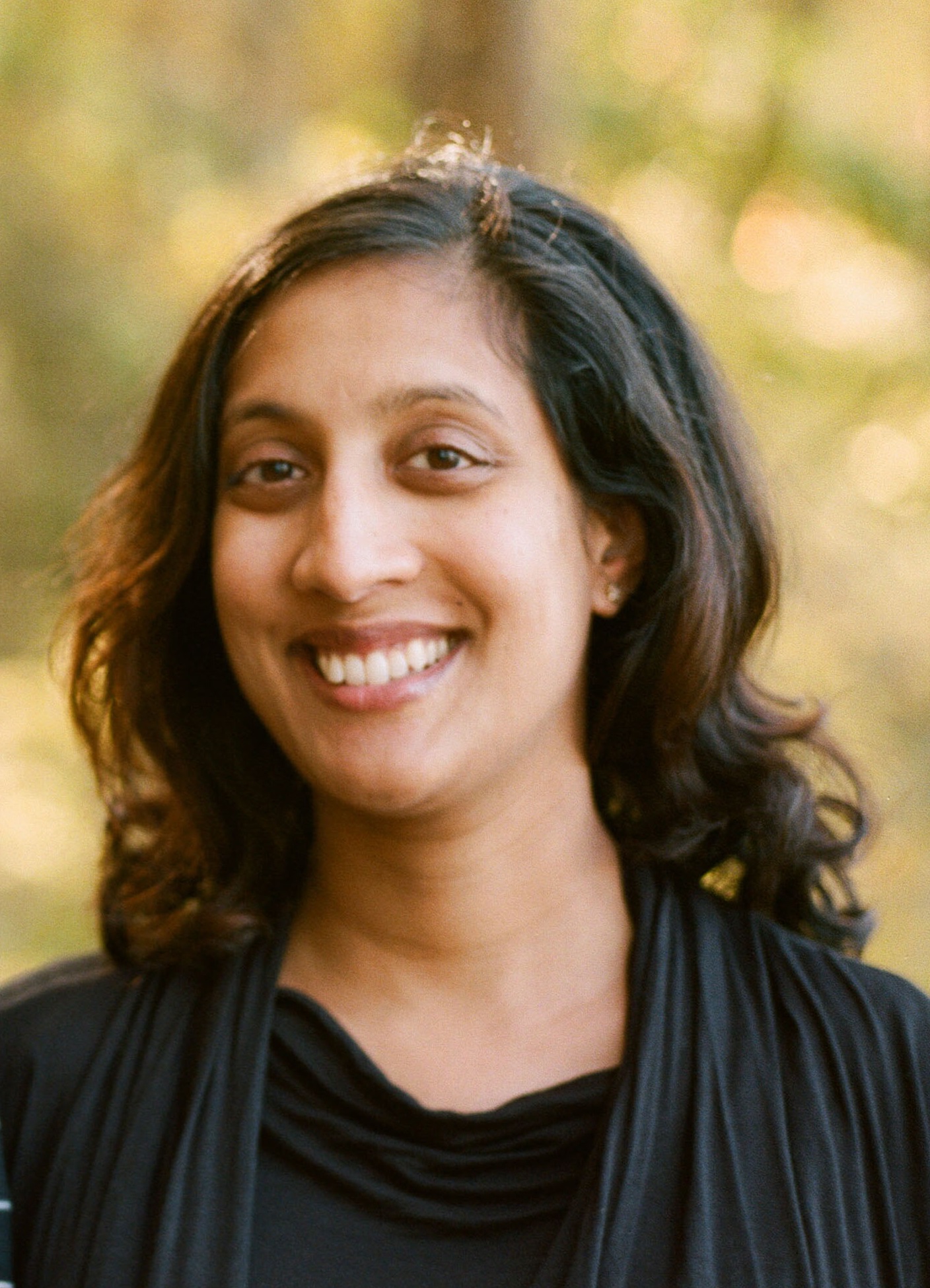 Can’t wait to read more?
Online Community Strategy Framework, Lauren DeLong
Online Community: Heart of Social Strategy, Lithium
The Ultimate Framework for Planning an Online Community Strategy, Socious
Community Maturity Model, The Community Roundtable
Blogs to read, The Community Roundtable
22
HealthDoers Open Community Walk Through - Vimeo
2
..\Desktop\FAST TRACK Collaborative Health Network Orientation-HD (1).mp4/
Bookmark this Page!